Intro Slide Title 1
STEM decolonisation in practice
Kate Feliciello, Amaninder Singh, Zoe Tompkins
School of Computing and Communication
10th April 2024
Slide Title 6
Session Aims
To:
Illustrate examples of HE decolonising activity
Identify activities that are applicable in a variety of roles
Discuss how to make a change
Build awareness of the challenges
Make a plan for what to do next
Slide Title 7
Adopting a decolonial computing perspective
Ethical
How – embrace the ‘decolonial option’ by preferencing those on the margins


Action required – seek to address the legacy systematic effects of colonialism
Epistemological
(theory of knowledge)
How - Embrace the ‘decolonial turn’


Action required – delinking or decentring from West/North centrism as the site of knowledge production
Assuming there is no universal template ​on how to decolonise
[Speaker Notes: ZT
Often at conferences we get asked what does decolonising computing mean and every time I give a different answer, so I think it is ok to say that there is no one definition.  But to set the scene we do know that there is widespread discussion in higher education (HE) of ‘decolonising’ the university and curricula, and this arguably grew from the 2015 Rhodes Must Fall movement firstly in the University of Cape Town, South Africa and then to Oxford University, UK, with the demand by students to remove the statue of Cecil Rhodes, a white supremacist. 

Decolonising the curriculum should be one of the most important conversations in Universities today as HE in the West are built on the power and privilege of the dominant white and continues to be at the expense of the ethnic minorities who remain on the periphery. Universities were founded via money from colonial plunder and enslavement and universities continue to look at the world through the Western lens ‘Eurocentrism’.  


It is Hanesworth who suggests it is imperative that those involved in curriculum development (academic or otherwise) consider ‘our own identities, biases and backgrounds in the creation of curricula and teaching experiences in order to develop our understanding of how these impact on student learning experiences and how we should adapt our teaching appropriately’ 

The decolonial turn is also open to individual interpretation, but a radical reform of what and how we teach is perhaps the simplest starting point as the turn relates to a shared view of coloniality as an ongoing challenge.

 This necessarily then entails a fundamentally sociotechnical perspective on computing.  So embracing the decolonial option as an ethical position, requires creating space for non-dominant forms of knowledge, and to do this by dismantling dominant sources of power and control in historically white institutions.]
Slide Title 4
Decolonising Audit - where
Where did we look:
Russell Group e.g. Kings College London
Athena Swan (Silver) e.g. University of Warwick
Other HEI e.g. Nottingham Trent
Key word search “decolonising STEM/computing”
Slide Title 3
Decolonising Audit – how & who
How the audit was conducted:
Desk based - external public facing web pages
Standardised by Template completion

Who did the audit:
3 x project team members
3 x student researchers
Slide Title 13
Decolonising Activities
1. Collaboration
Between students/staff and other internal services e.g. library.  
With external services e.g. museums, authorities, professional computer associations
With other HEI’s in Europe and Africa
2. Scholarship
Papers and articles published
3. Resources
Blog, video, toolkit, web page, guides, poetry, reading lists
4. Events
Talks and discussions
Slide Title 13
Decolonising Activities
5. Awards
STEM Learning Award, Benchmark Standard, best practice
6. Hub/Physical space
Studio, computing education research centre, centre for academic inclusion in science and engineering
7. Curriculum Development
Module level, lecture, tutorial
8. Strategy
Annual EDI Report
Bristol University
University College London (UCL)
Manchester Metropolitan University
Nottingham Trent
University of Kent
Activity
Action Theme ‘review and diversify reading lists’
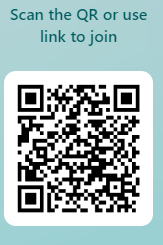 Instructions
Visit chosen university web page on the form
Review the guidance
Discuss in group applicability to OU as an e-learning provider
Answer individually the following:
Which of the activities are applicable to my current role
How can I make a change: today, next month, next year, longer term?
What do I need to make this successful?
What are the challenges I might face?
Poll (vote) - rate how well 'reviewing and diversifying reading lists' contributes to alternative cannons of knowledge (10 is the highest, 1 is the lowest)
https://forms.office.com/e/z14dYukfAX
Slide Title 6
Session Outcomes
List of HEI decolonising activities 
Considered how I can make a change in the context of OU e-learning
Be aware of the challenges I might face
Understand what I need to do next
[Speaker Notes: A clearer understanding of the current decolonisation activities taking place within UK HEIs 
Critically review those activities in the context of the Open University e-learning model 
Define activities to develop own decolonisation practice in the short, medium and longer term]
Slide Title 30
Thank you